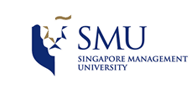 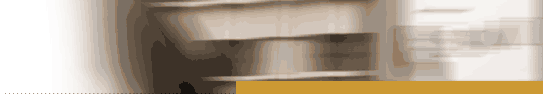 PRESS: A Novel Framework of Trajectory Compression in Road Networks
Renchu Song,  Weiwei Sun,  Fudan University
Baihua Zheng, Singapore Management University
 Yu Zheng, Microsoft Research, Beijing
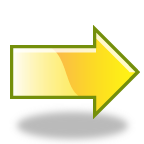 Background
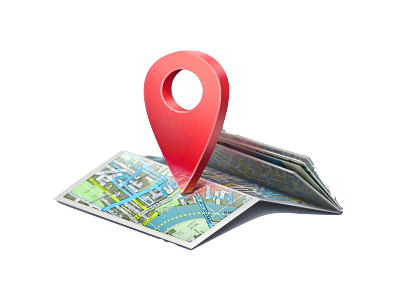 Big Data
Huge volume of spatial trajectories cause heavy burden to data storage and data process
Trajectories contain redundant parts that contribute very limited to spatial and temporal information
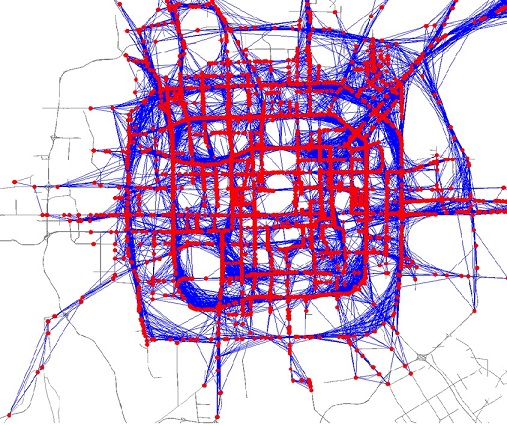 Solution: Trajectory Compression
PRESS: Paralleled Road-Network-based Trajectory Compression
PRESS
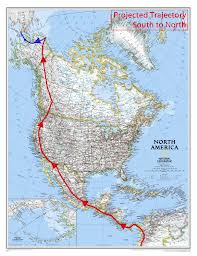 Map 
trajectory
Map
 matcher
Trajectory
re-formatter
Temporal 
sequence
Spatial path
Temporal compressor
Spatial
compressor
GPS trajectory
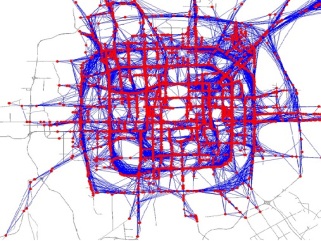 Location-based 
services
Compressed
temporal sequence
Compressed
spatial path
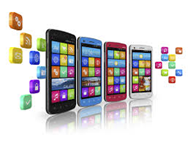 Query
processor
3
PRESS (cont’d)
Key highlights
Separate the spatial path from the temporal information when presenting a trajectory
Propose a lossless spatial compression algorithm HSC 
Propose an error-bounded temporal compression algorithm BTC
Support multiple popular location-based services without fully decompressing the trajectories
4
Trajectory Representation
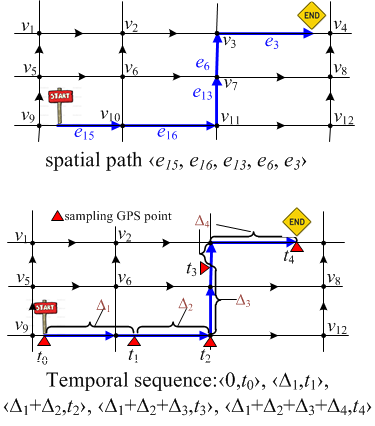 Traditional representation
(x1, y1, t1), (x2, y2, t1) …
Spatial path
The sequence of road segments passed by a trajectory
Temporal sequence
The sequence of (di, ti) vectors
di  refers to the distance travelled from the start of the trajectory until time stamp ti
HSC: Spatial Compression
Hybrid Spatial Compression (HSC) is lossless, and it consists of two stages
Input: spatial path (consecutive edge sequence)

Output: non-consecutive edge sequence
STAGE 1
Shortest Path Compression
Input: non-consecutive edge sequence

Output binary code
STAGE 2
Frequent Sub-Tra.
Compression
6
HSC Stage 1: Shortest Path Compression
Observation: given a source s and a destination d, most of the time we take the shortest path between s and d if all the edges roughly share the similar traffic condition
Given an edge sequence
If the sequence refers to the shortest path from      to      , we will replace the sequence with
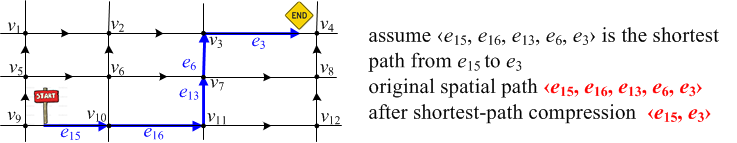 7
HSC Stage 2: Frequent Sub-trajectory Compression
Observation: certain road segments are much more popular than others
Basic idea: We can treat the sequence of edges as a string, and can employ suitable coding techniques to use fewer bits to represent more common sub-strings
Main approach
Identify the frequent sub-trajectories (FSTs) using a training set
Decompose a trajectory into a sequence of FSTs
Use Huffman coding to represent the decomposed trajectory
8
HSC Stage 2: Frequent Sub-trajectory Compression (cont’d)
All the sub-trajectories with length  
Training Trajectory Set
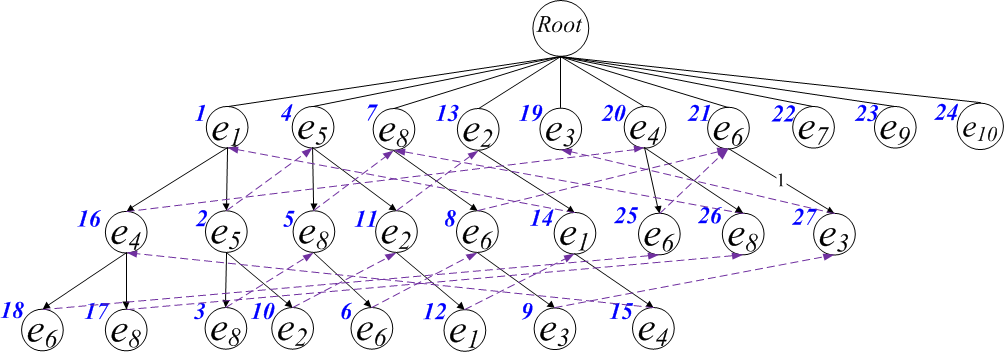 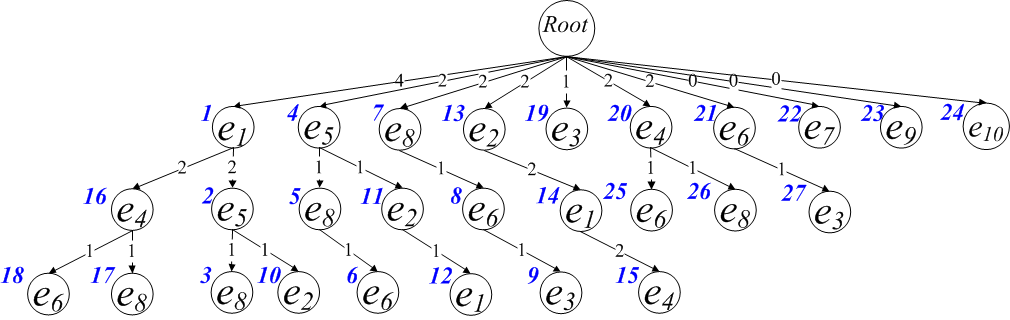 Aho-Corasick Automaton: 
facilitate trajectory decomposition
Trie: capture sub-trajectories 
and their frequency
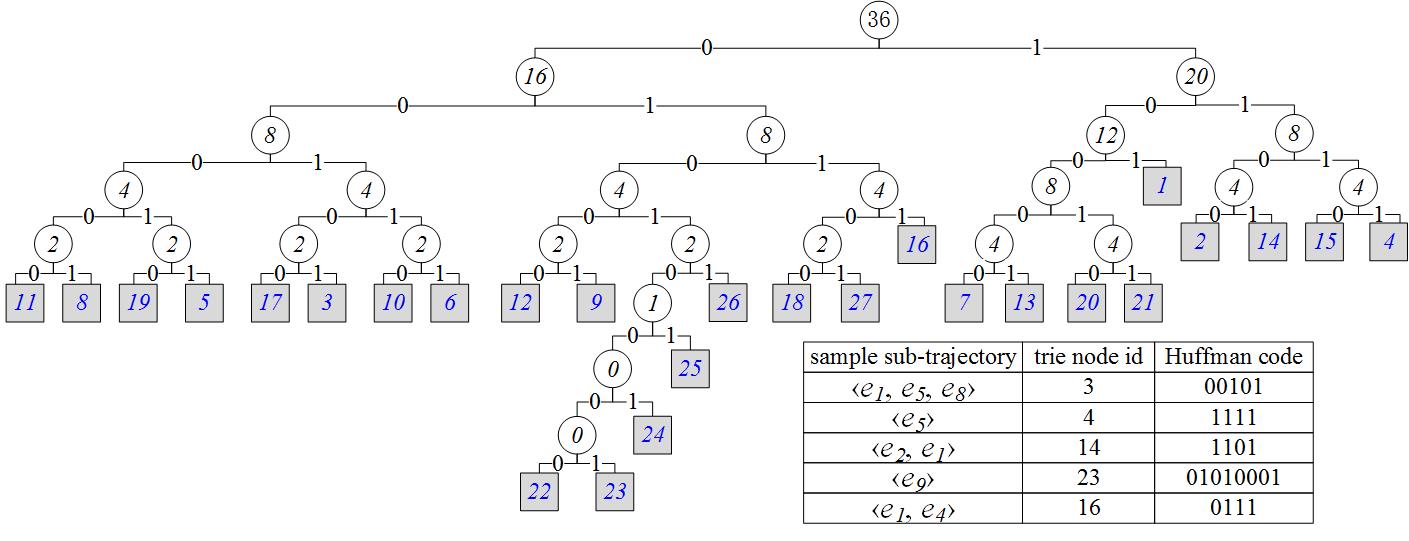 Huffman tree: code each 
node in Trie
9
HSC Stage 2: Frequent Sub-trajectory Compression (cont’d)
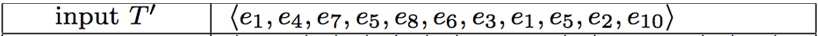 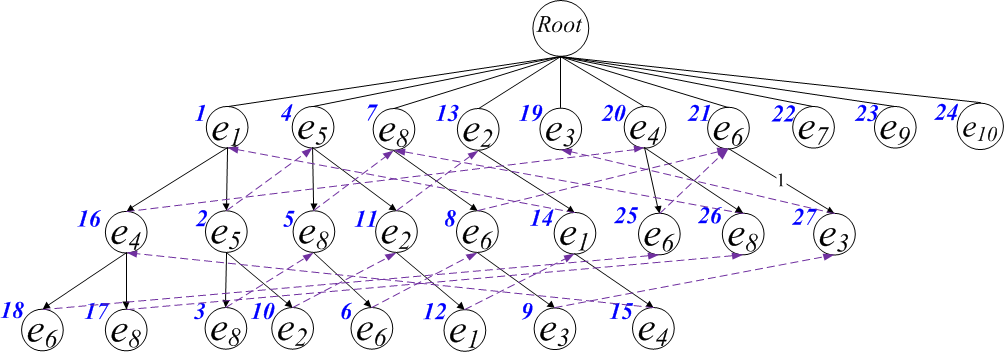 Aho-Corasick Automaton: 
facilitate trajectory decomposition
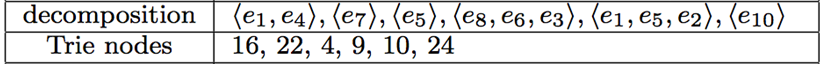 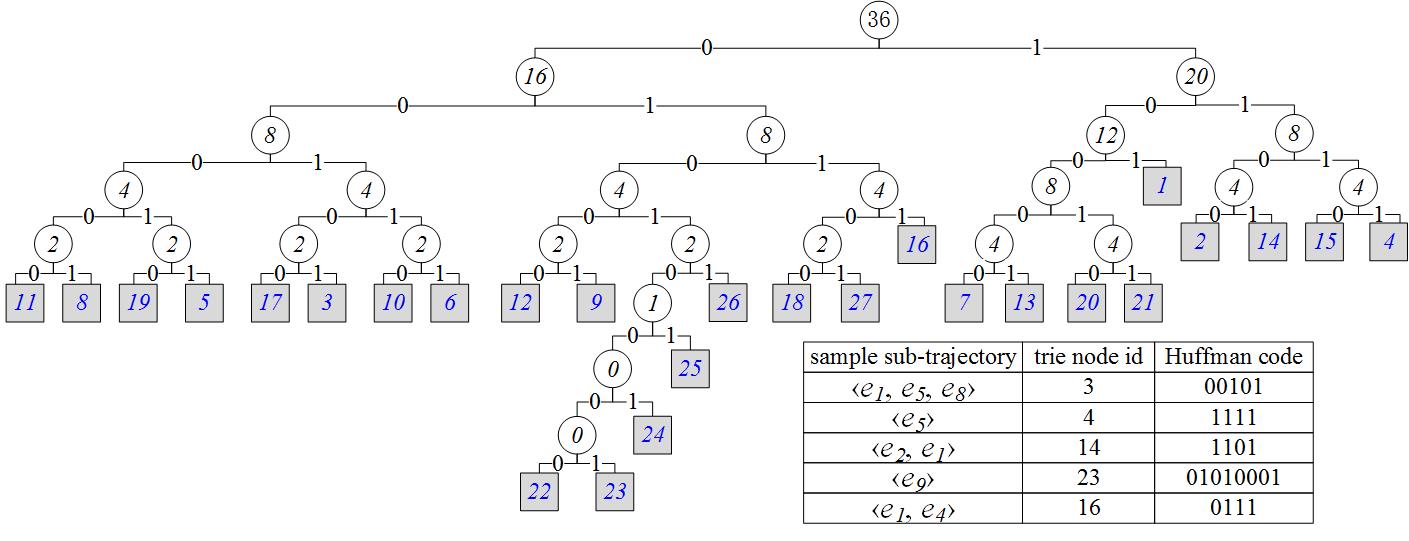 Huffman tree: code each 
node in Trie
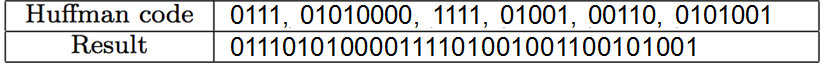 10
BTC: Temporal Compression
Temporal info: 

TSND (Time Synchronized Network Distance): Given a trajectory T and its compressed one T′, TSND measures the maximum difference between the distance object travels via trajectory T and that via trajectory T′ at any time slot with TSND(T, T′) = Maxtx(|Dis(T, tx)−Dis(T′, tx)|). 

NSTD (Network Synchronized Time Difference) defines the maximum time difference between a trajectory T and its compressed form T′ while traveling any same distance with NSTD(T, T′) = Maxdx (|Tim(T, dx)− Tim(T′, dx)|).
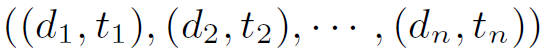 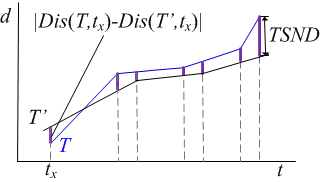 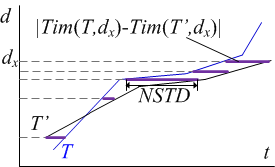 11
Experiments
The experiments are based on real trajectory data from one major taxi company in Singapore. Each taxi has installed GPS, and it reports its locations regularly. In our studies, we use the trajectories reported within January 2011, in total 465,000 trajectories generated by about 15,000 taxis. The original storage cost of this dataset is 13.2GB.
12
Experiment (cont’d)
Compression ratio of HSC (spatial compression algorithm)
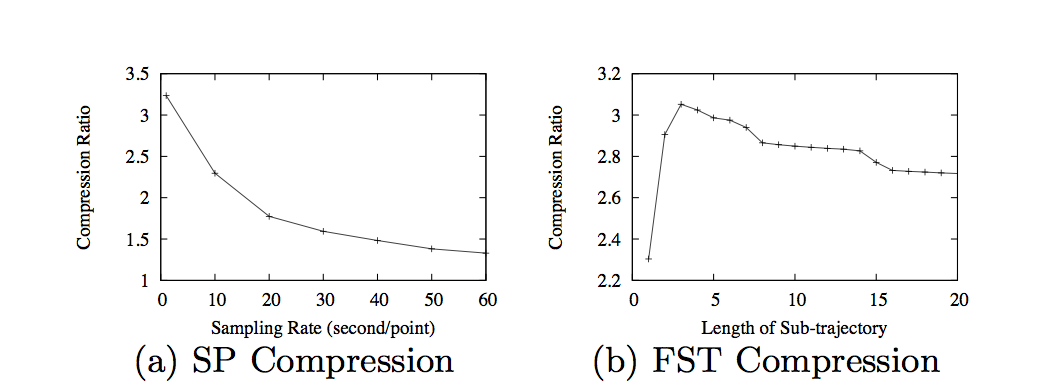 13
Experiment (cont’d)
Compression ratio of BTC (temporal compression algorithm)
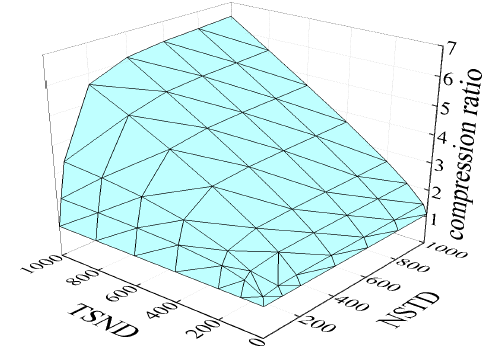 14
Experiment (cont’d)
Compression ratio of PRESS framework
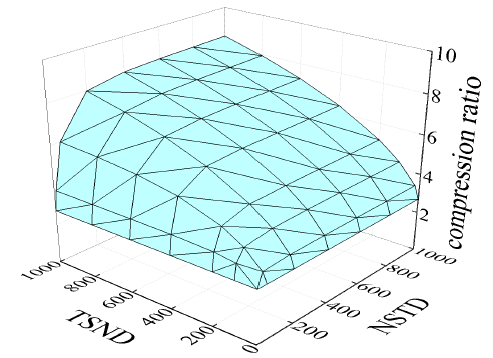 15
Experiment (cont’d)
Comparison of PRESS and its competitors (note both competitors are not bounded by TSND and NSTD but TSED only)
MMTC: Georgios Kellaris, Nikos Pelekis, and Yannis Theodoridis. Map-matched trajectory compression. JSS, 86(6):1566–1579, 2013.
Nonmaterial: Hu Cao and Ouri Wolfson. Nonmaterialized motion information in transport networks. In ICDT’05, pages 173–188, 2005.
Compression ratio of commercial compressors
RAR: 3.78
ZIP: 2.09
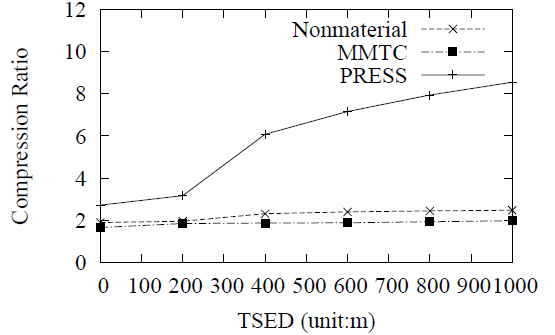 16
Q & A
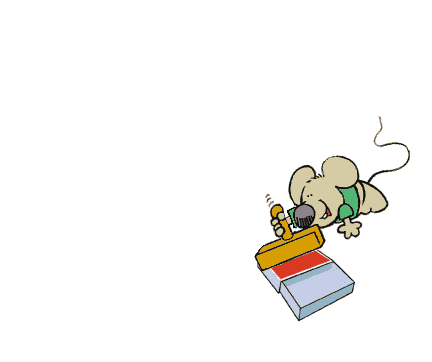